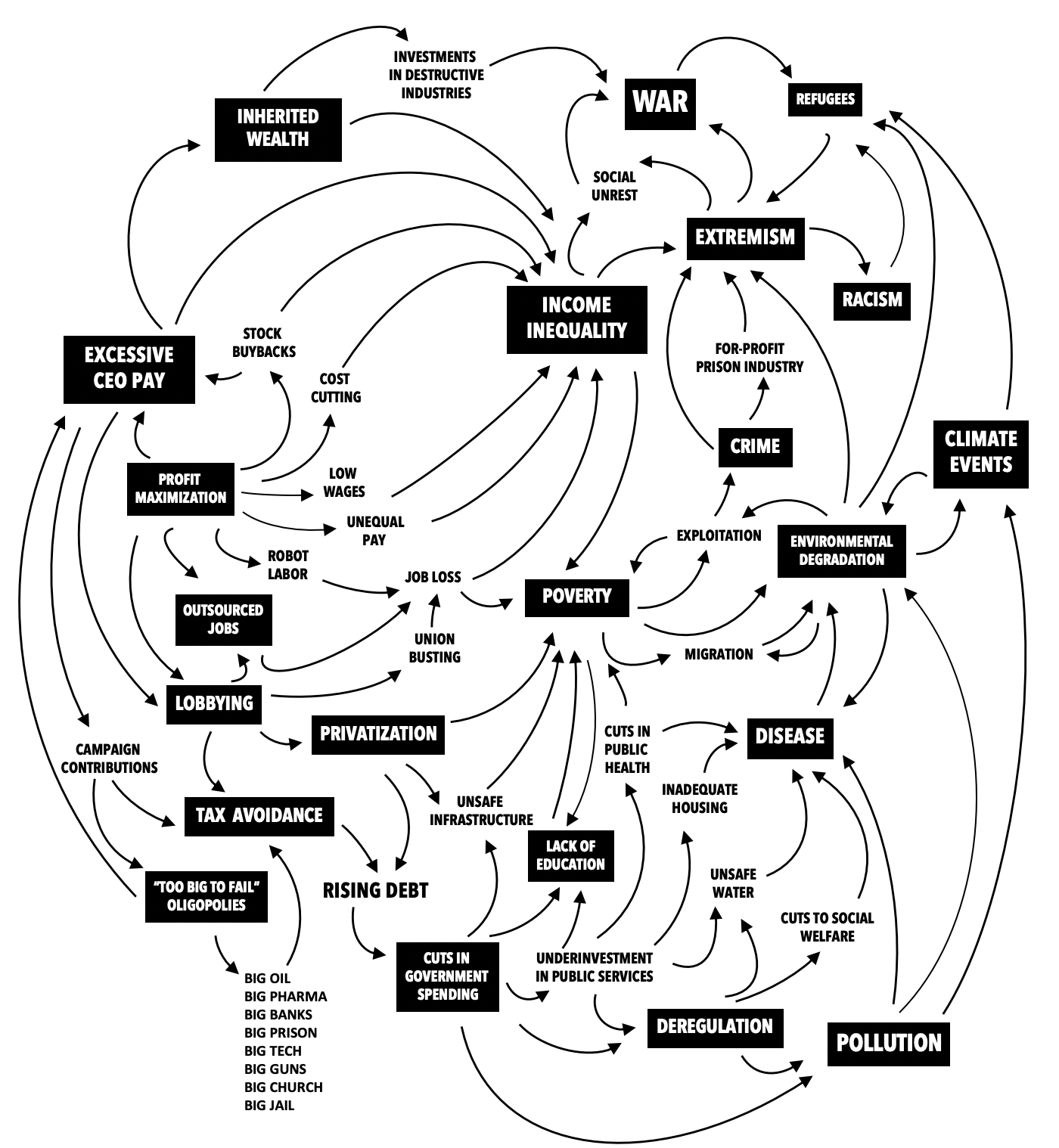 ©2019 Christian Sarkar and Philip Kotler
THE ECOSYSTEM of WICKED PROBLEMS
ARCHITECTING A PLATFORM for THE COMMON GOOD
COMMUNITY STAKEHOLDERS
RESIDENTS
ELDERS / LEADERS
LOCAL BUSINESS
LOCAL GOVERNMENT
COMMON GOODPROJECTS
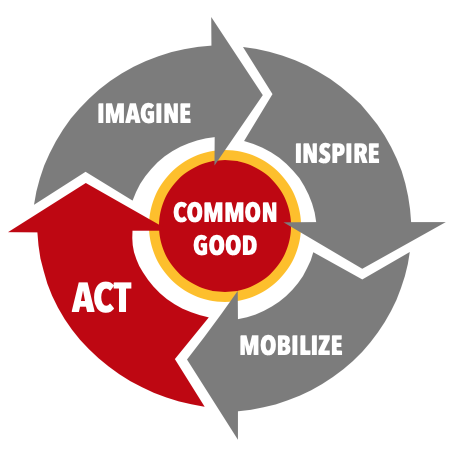 A
PLATFORM of PURPOSE
B
PUBLIC VALUE
CREATION
C
PLATFORM PARTNER ECOSYSTEM
D
DELIVERY
E
GLOBAL PARTNER ECOSYSTEM
LESSONS
COMMON GOOD: “what is shared and beneficial for all or most members of a given community, or alternatively, what is achieved by citizenship, collective action, and active participation in the realm of politics and public service.”
© 2019 Christian Sarkar and Philip Kotler.
FUTURESUCCESS
VISION
HOPE
WHAT is our DESTINY?
trajectory of hope
What must be done to get there?
THEPRESENT
WHO or WHAT is the ENEMY?
trajectory of fear
What are the biggest threats?
FEAR
FUTUREFAILURE
STRUCTURE of a CULTURAL NARRATIVE
©2019 Christian Sarkar and Philip Kotler